Bioreguláció

Szabályozás élő rendszerekben
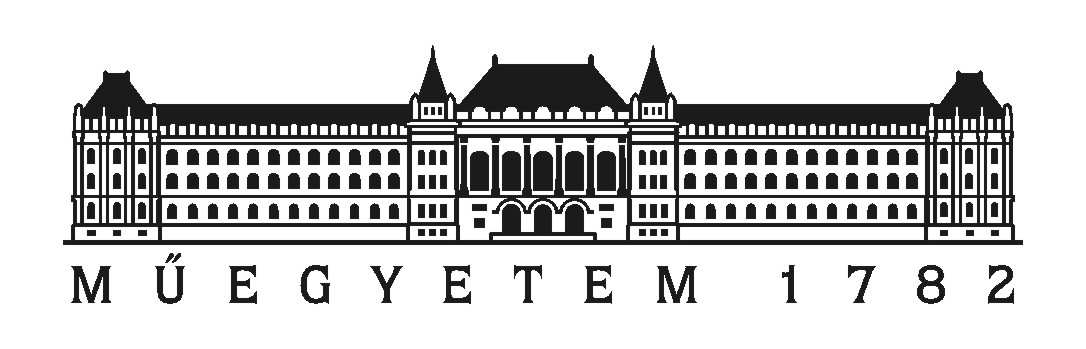 2020 tavasz
Tárgy adatai
Oktató: Vértessy G. Beáta, egyetemi tanár (vertessy@mail.bme.hu)
Oktatási asszisztens (TA): Dr Nagy Kinga adjunktus


Időpont és hely : Hétfő 10:15-12:00, CHA 10 terem

Vizsga: írásbeli vizsga lesz
2
Kurzus felépítése
Fehérje/organellum/sejtszintű szabályozási témák
3
Mikor lesz leginkább hasznos ez a tárgy?
Pontos megértése a már meglevő koncepcióknak
Honnan tudjuk ezeket a dolgokat?
Értsük meg a megismerés folyamatát:
a benne lévő innovatív ötletekkel!
a benne lévő limitációkkal!
Biztos molekuláris tudás
Gondolkodás: mire lehet felhasználni?
4
Fehérje szerkezet és funkció kapcsolata
5
molekuláris szintű
szabályzás
alkalmazkodás
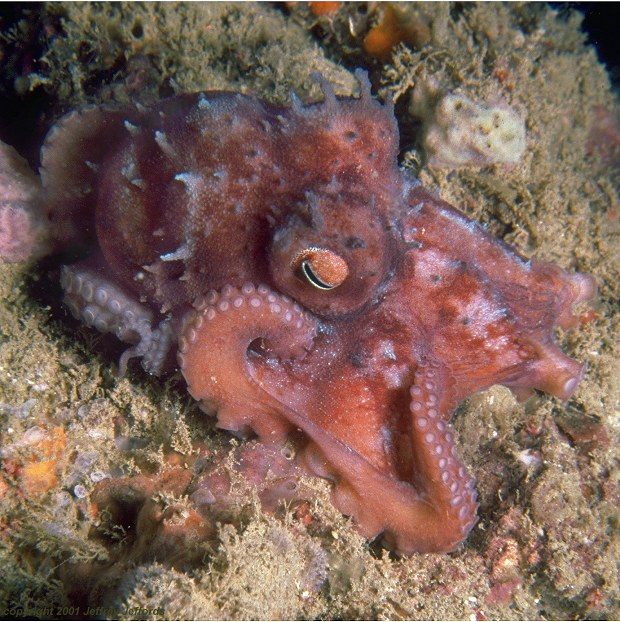 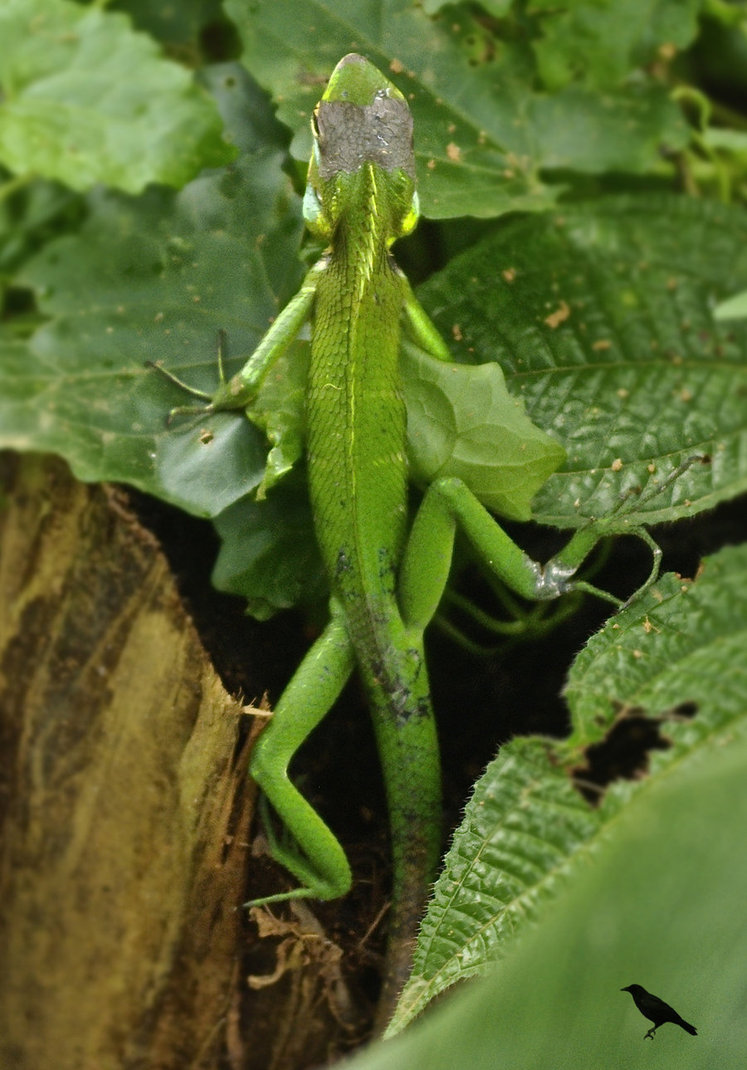 6
[Speaker Notes: A leggyorsabb és legáltalánosabb módszer a reakció sebességének  befolyásolása az enzimaktivitás közvetlen és általában reverzibilis változtatása révén.
Szabályozás<-> alkalmazkodás, az élethez elengedhetetlen.]
Az előadás témái

Molekuláris felismerés típusai

Enzimreakció kinetikája

Enzim inhibíció

	Információátvitel ligand kötés útján
Kooperativitás. 

allosztérikus szabályzás

Biológiai példák.

A leggyorsabb és legáltalánosabb módszer:  
reakció sebességének  befolyásolása az enzimaktivitás 
közvetlen és általában reverzibilis változtatása révén.
7
Ligand kötés jellegzetességei 
Enzim-szubsztrát komplex

1. 3D kötőhely, az alkotó oldalláncok szekvenciálisan távol helyezkednek el

2. Térfogata elenyésző a teljes enziméhez képest
A fehérjeszerkezet jelentős része váz- (scaffold) funkcióval bír
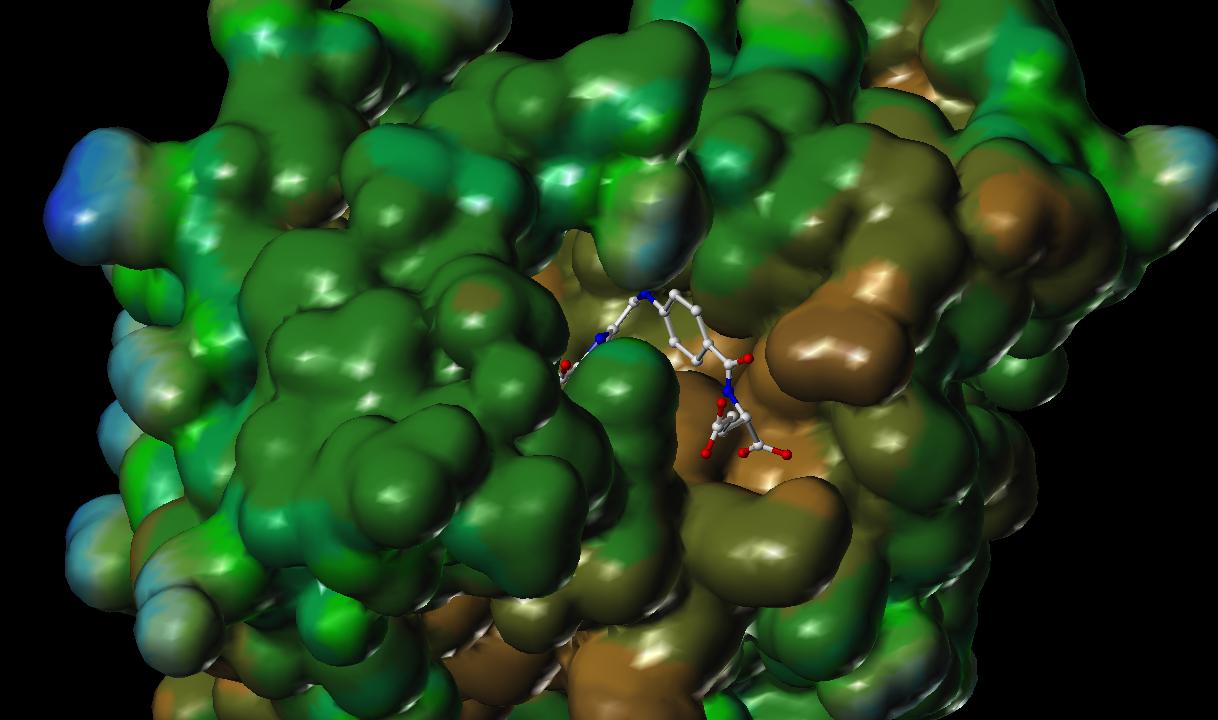 Why are enzymes 
so big??


Kémia:
Próbáljunk ebből tanulni
Szupramolekuláris
katalízis
8
[Speaker Notes: Kép: kötőhely „árok”]
Aminosavak: oldallánc és főlánc
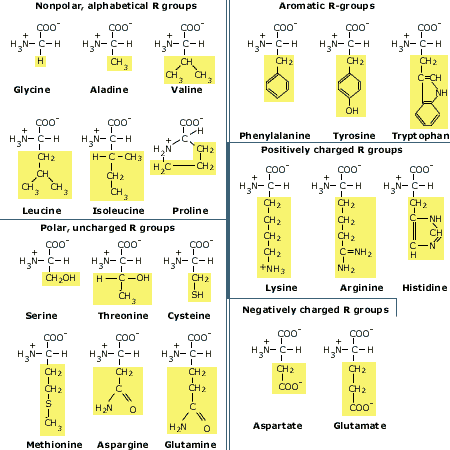 MEG KELL
TANULNI

MEG KELL
ÉRTENI
9
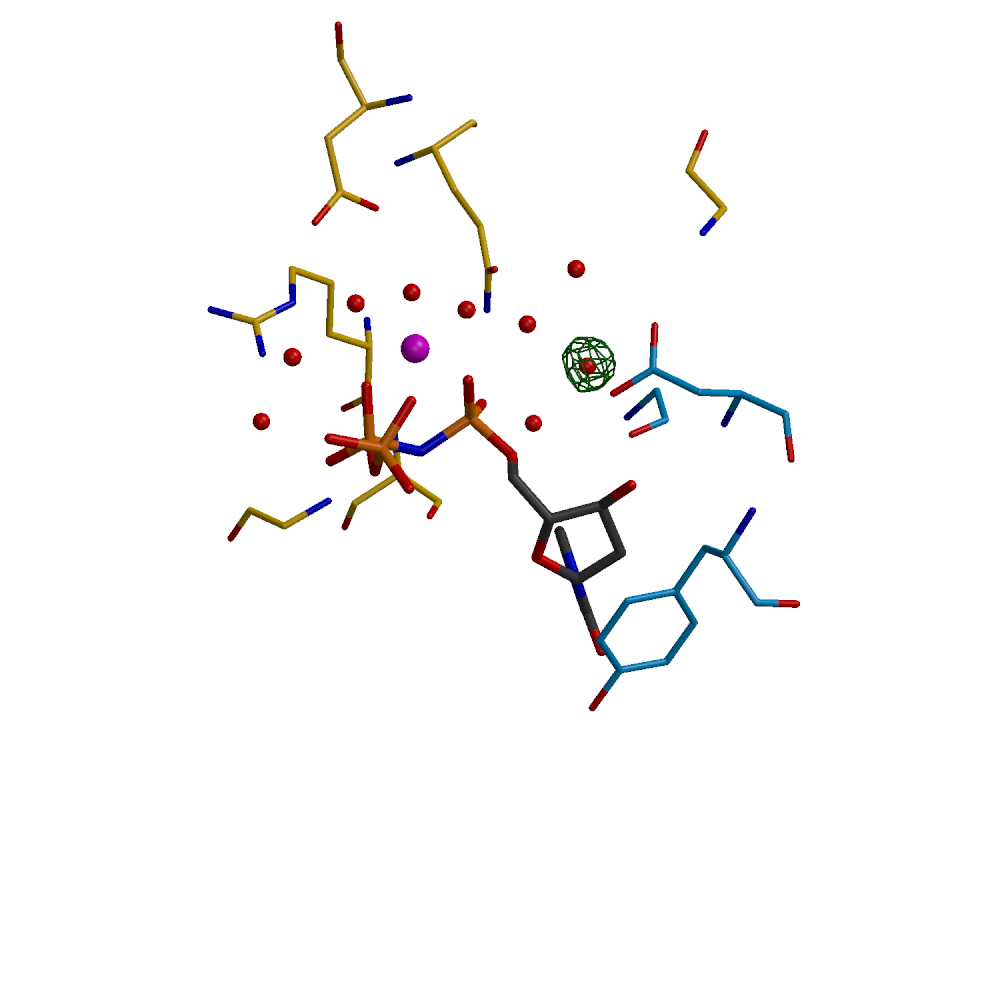 Monomer B
Asp32
Ala29
Gln119
W4
Arg71
W1
Wcat
W21
Asp90
3.6 Å
Leu88
W15
170º
Monomer A
Ser72
Gly73
Tyr93
Madártávlat
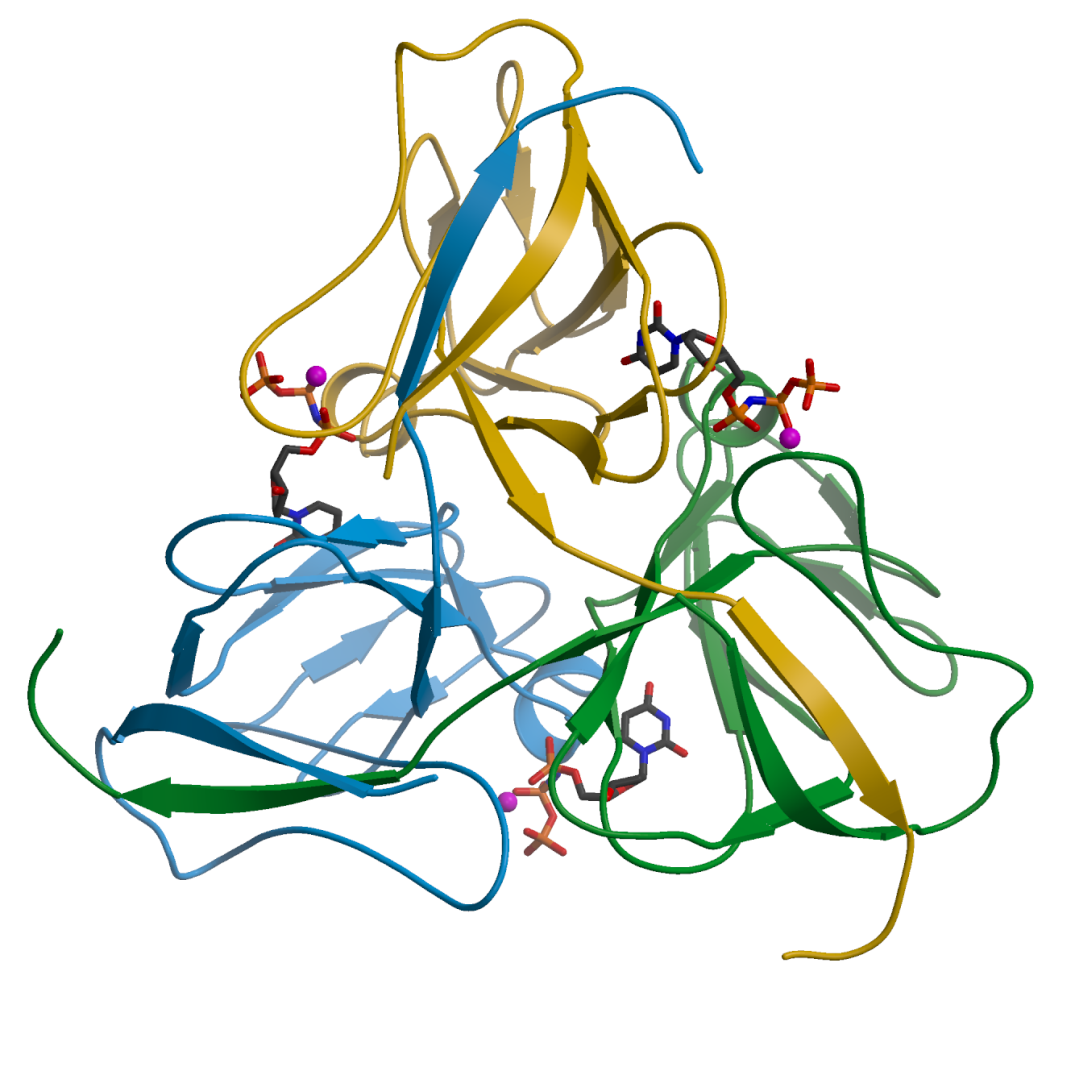 Közelkép
Mik lehetnek
a piros golyók?
3 fehérjelánc: kék, zöld, sárga szalag
 három ligandum: golyó-pálcika/atomi színek
Ligandum koordinálása: golyó/pálcika
atomi színek, Mg lila
Barabás O, Pongrácz V, Kovári J, Wilmanns M, Vértessy BG. 
JBC. 2004;279(41):42907-15
ATOMI SZÍNEK:
Kék: nitrogen, piros: oxigén
[Speaker Notes: Schematic representation of the CPT-binding site in Top1. (A and B) Each chain of amino acid residues involved in CPT binding is shown in a different color. Hydrogen bonding or salt bridge interactions are indicated by black dotted lines, and van der Walls interactions are shown by gray dotted lines. Asn-722 forms a hydrogen bond via a water molecule (wat), and Asp-533 forms a direct contact with topotecan (shown in gray). Amino acid substitutions resulting in CPT resistance in CPT-producing plants are represented in red. (C) Superposition of the CPT-binding residue 722 of HsTop1 (blue) in a complex with topotecan and those of OpTop1 (yellow) and CaTop1 (magenta). (D and E) Superposition of the CPT-binding residue Asp-533 of HsTop1 (blue) and OpTop1 (yellow) (D) or CaTop1 (magenta) (E) by substitution Leu530Ile or Gln421Lys. Black dotted lines indicate hydrogen bonding in HsTop1, as indicated in A and B.]
dUTPáz mechanizmus: atomi mozi
GlnIV
AspI
AspIII
ArgII
SerII
TyrIII
Gyenge másodlagos kölcsönhatások összessége
Hidrogén-híd kötés
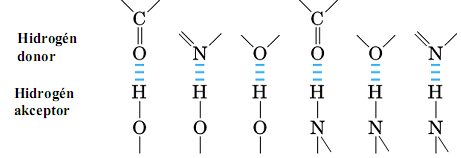 Hol vannak ilyen 
csoportok a fehérjékben?
Hidrofób effektus
Az energianyereség a víz entrópiájának 
növekedéséből származik.
van der Waals kötések
π –π kölcsönhatás
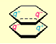 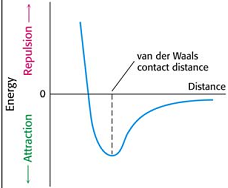 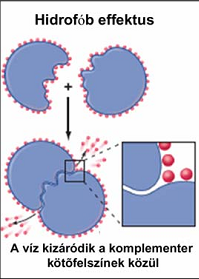 DNS kettős hélix
Trp, Phe, Tyr
12
Másodlagos kölcsönhatások: ionos kötés
Kovalens és ionos kötés 
összehasonlítása
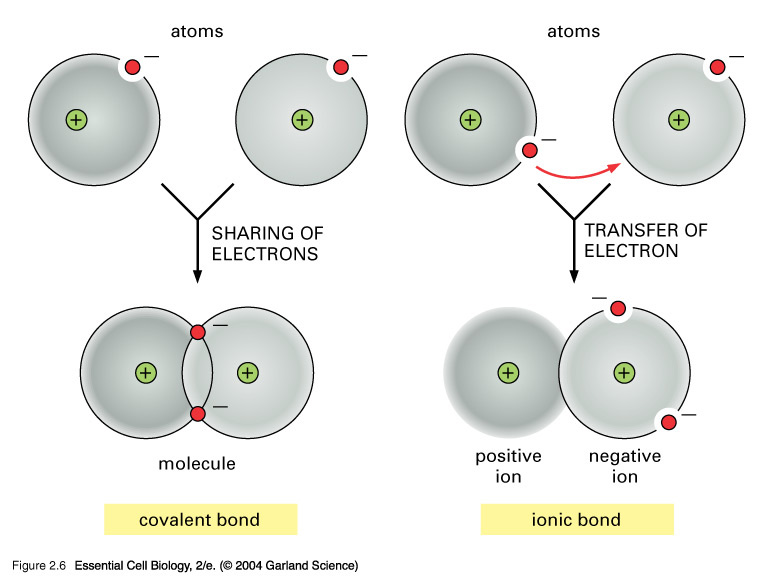 Ligand kötés modellek
Kulcs-zár hipotézis  (E. Fischer, 1894)
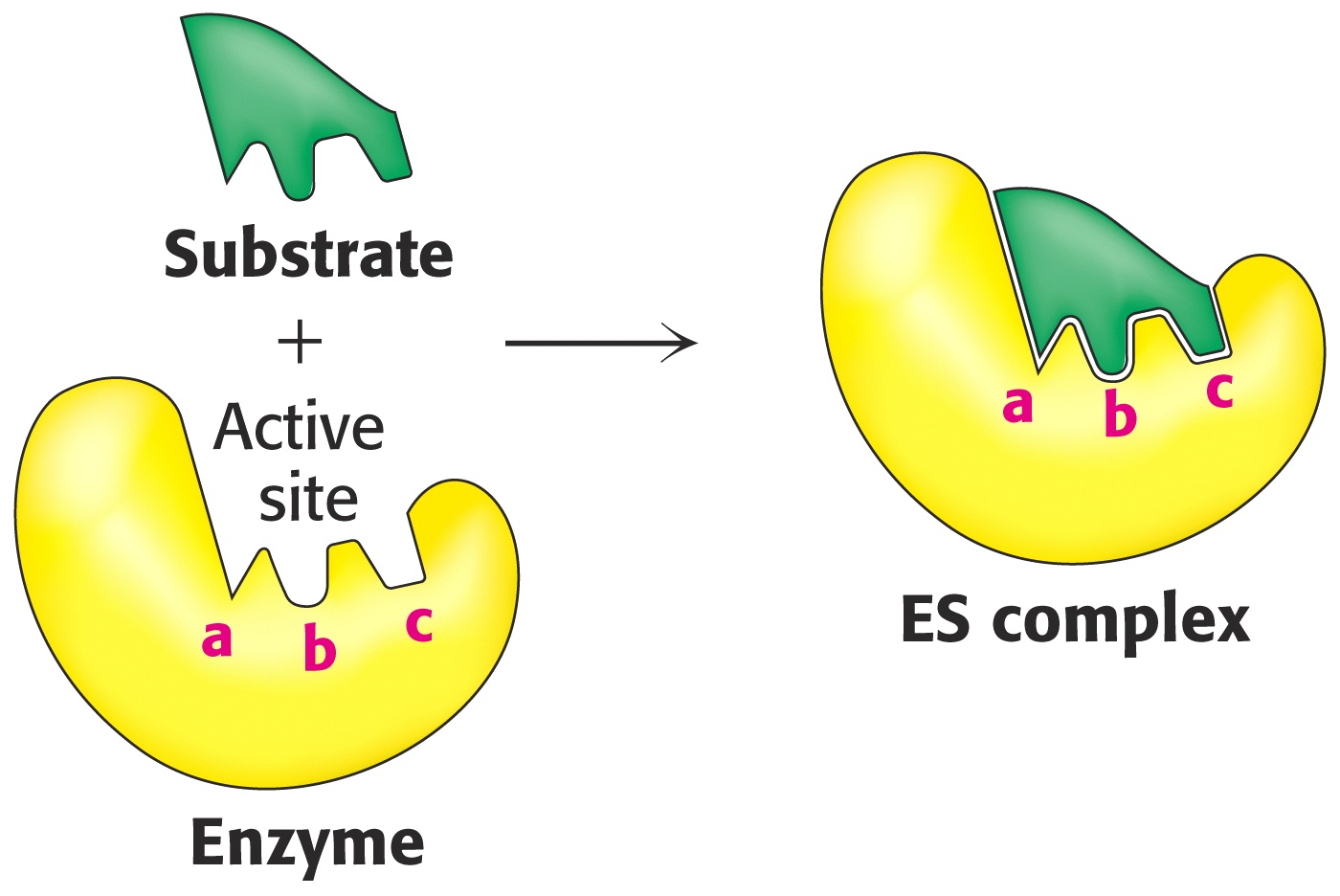 14
Ligand kötés modellek
Indukált-illeszkedés (“induced-fit”)
	(D. Koshland, 1958)
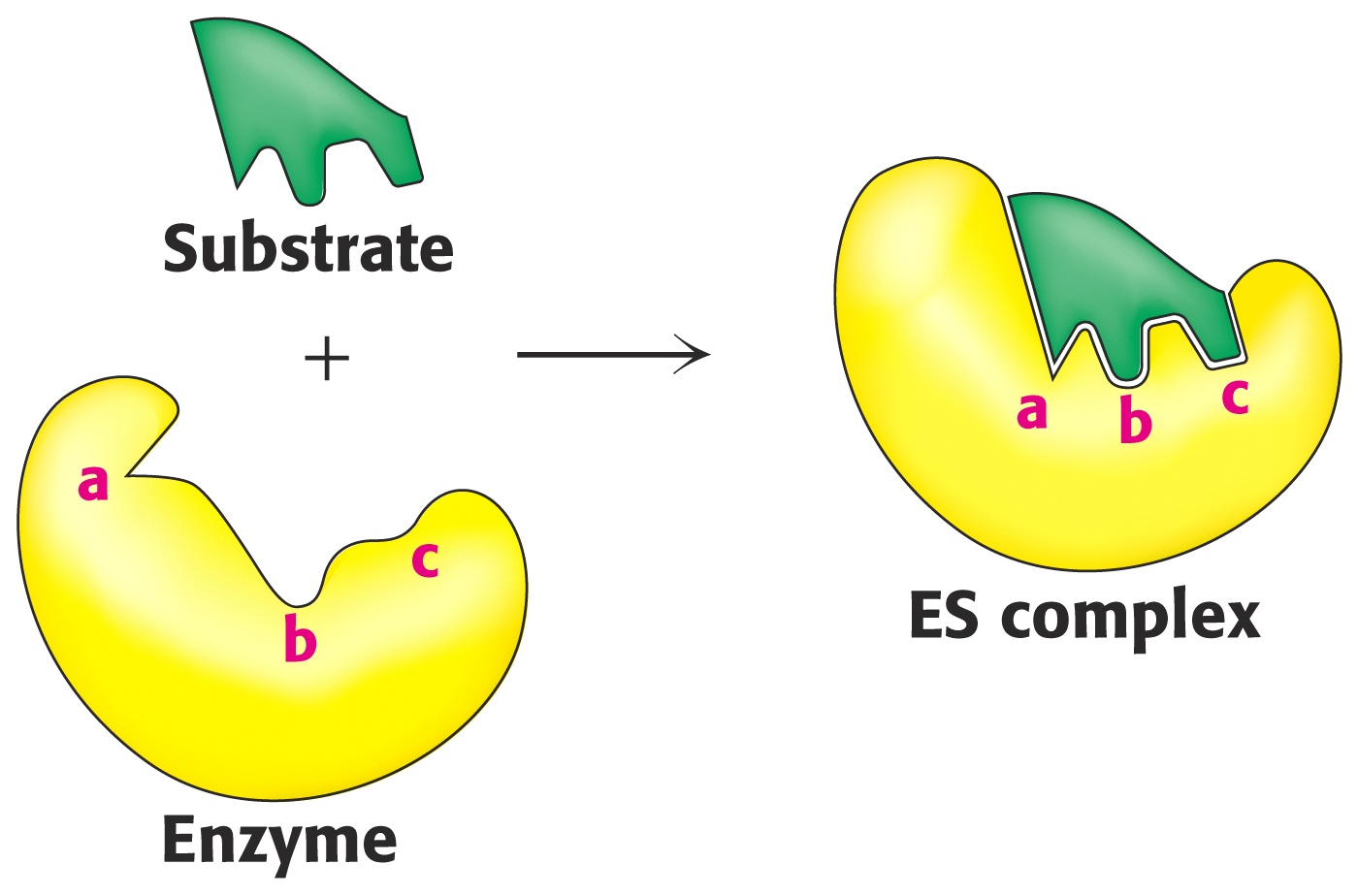 15
Ligand kötés modellek
L
L
L
L
L
L
L
Illeszkedés lehetőségek
Kulcs-zár
Induced fit
Fluktuációs fit
Straub, 1960
(aka 
„conformational
selection”
Vertessy, Orosz, Bioessay, 2011
16
ENZIMKINETIKA
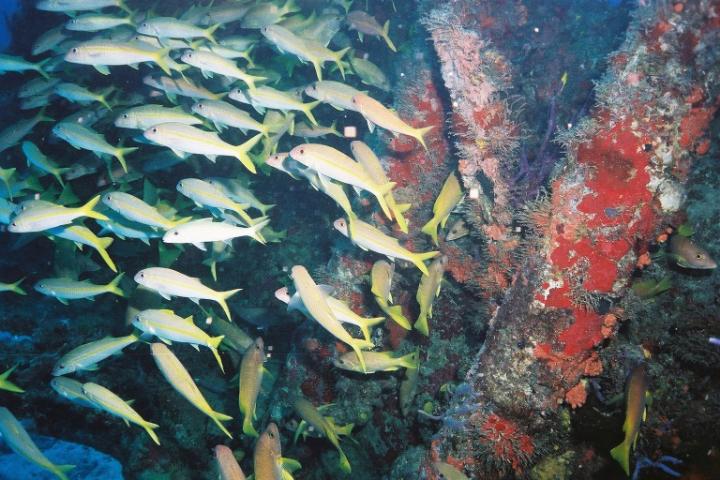 Sokaság-
megközelítés
Kinetika: sebességi egyenletek írják le a komponensek
 megjelenését és eltűnését.
- Alapvető biomérnöki ismeretanyag része

- Biomérnöki műveletek (Sevella Béla)
17
[Speaker Notes: Vmax is the maximum enzyme velocity in the same units as Y. It is the velocity of the enzyme extrapolated to very high concentrations of substrate, so its value is almost always higher than any velocity measured in your experiment.
Km is the Michaelis-Menten constant, in the same units as X. It is the substrate concentration needed to achieve a half-maximum enzyme velocity.]
MICHAELIS-MENTEN megközelítés
Kezdeti sebesség feltétele
Feltétel : 
 (ES) komplex stabil, 
mérés körülményei alatt  [EP] nem halmozódik fel
Megoldás:
 A termék keletkezés, kezdeti, lineáris szakaszán mérünk,
t=0 pontra extrapolált egyenest illesztünk-> V0, kezdeti sebesség ; [P] -> 0
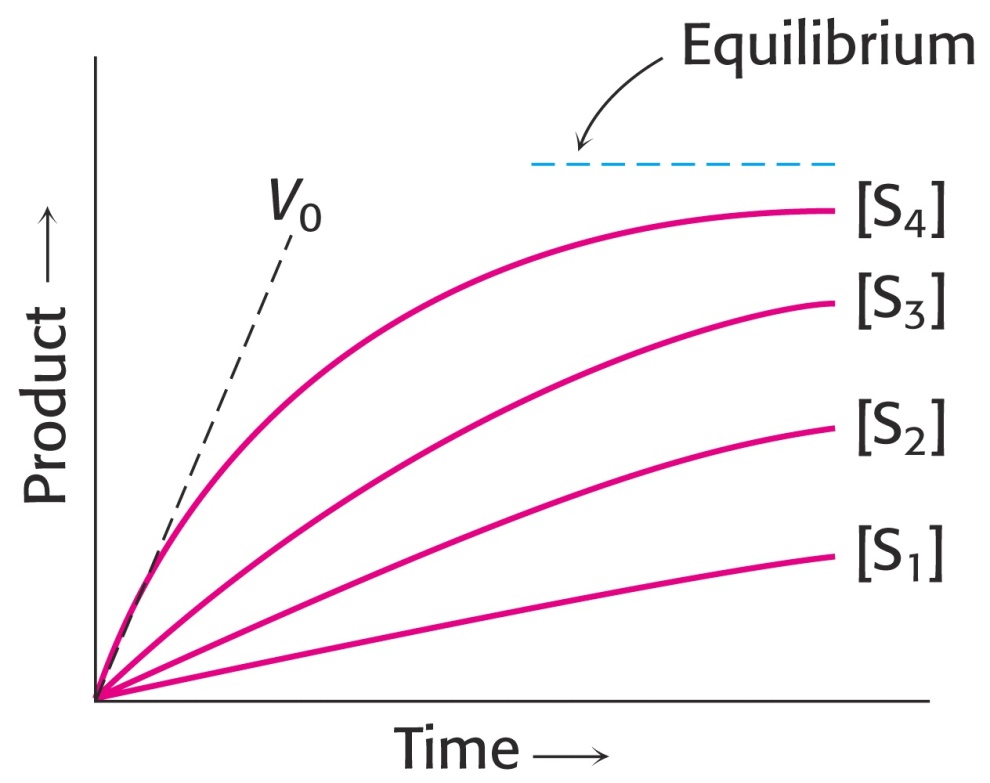 k1	     k2
E + S       ES       E + P
 	 k–1
k-2
k1	     k2
E + S       ES       E + P
 	 k–1
18
Szépséges görbék, de mi a valóság?
MICHAELIS-MENTEN megközelítés
Rapid equilibrium
Feltételek: 
egy szubsztrát (ha több, egy változik, a többi állandó)
[S] >> [Etotal] 
T, pH,  (ionerő) állandó
ES komplex gyors képződése: k2 <<k1[s]  ,  k-1
k1	     k2
E + S       ES       E + P
 	 k–1
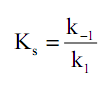 V = d[P]/dt = k2[ES]
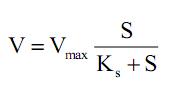 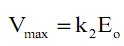 19
BRIGGS-HALDANE megközelítés
kvázi steady-state állapot
k1	     k2
E + S       ES       E + P
 	 k–1
k-2
+ feltétel: kvázi steady-state állapot
Rövid felfutási  szakasz után az [ES] mennyisége kevéssé változik.
d[ES]/dt ~=0
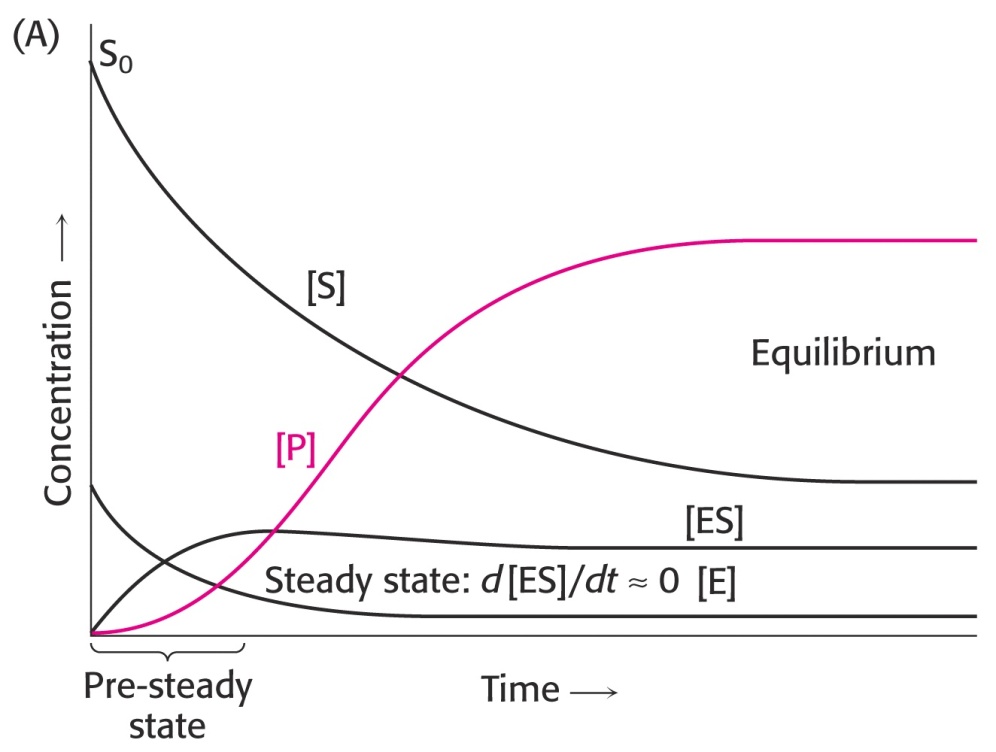 KM = (k–1+ k2)/k1
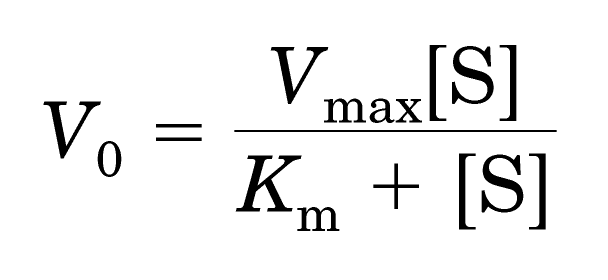 20
Kinetikai paraméterek jelentése  I.
Vmax: maximális reakciósebesség, amikor minden enzim aktív hely telített
	 V  -> Vmax    [S] -> ∞
	 [Vmax]=M-1*s-1 enzim koncentráció függés
kcat= Vmax/E0  katalitikus állandó/átviteli szám (turnover number)
	egy enzim molekula által adott időegység alatt 
              átalakított szubsztrátmolekulák száma.
[kcat] = s-1    enzim koncentrációtól 
	független mennyiség
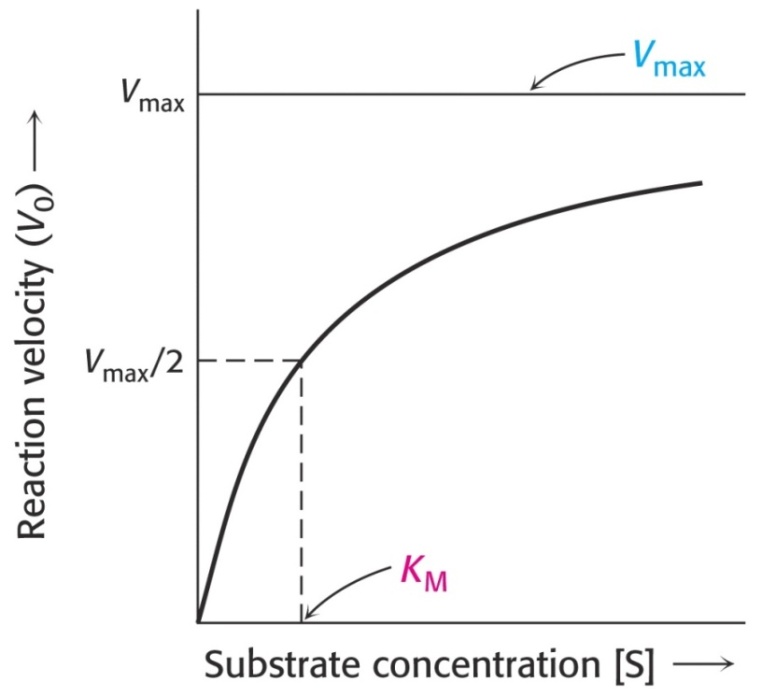 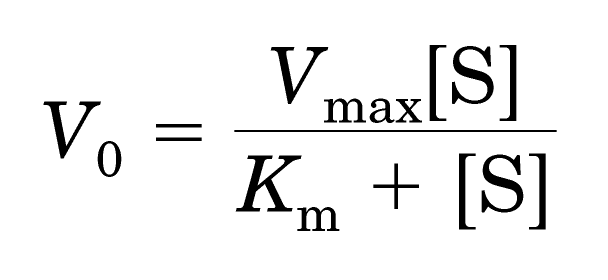 21
Kinetikai paraméterek jelentése  II.
KM: Michaelis állandó
	 [KM] = M ; koncentráció dimenziójú mennyiség
	az enzim affinitását mutatja a szubsztráthoz
	KM a Vmax/2-hoz tartozó [S]
Ha (!) k2<<k1, KM~=Ks  , ebben az esetben disszociációs állandóra jellemző-
kcat/KM: katalitikus hatékonyság
	 [kcat/KM] = M-1*s-1 ; 
	az enzim szubsztrát felhasználási képességét mutatja
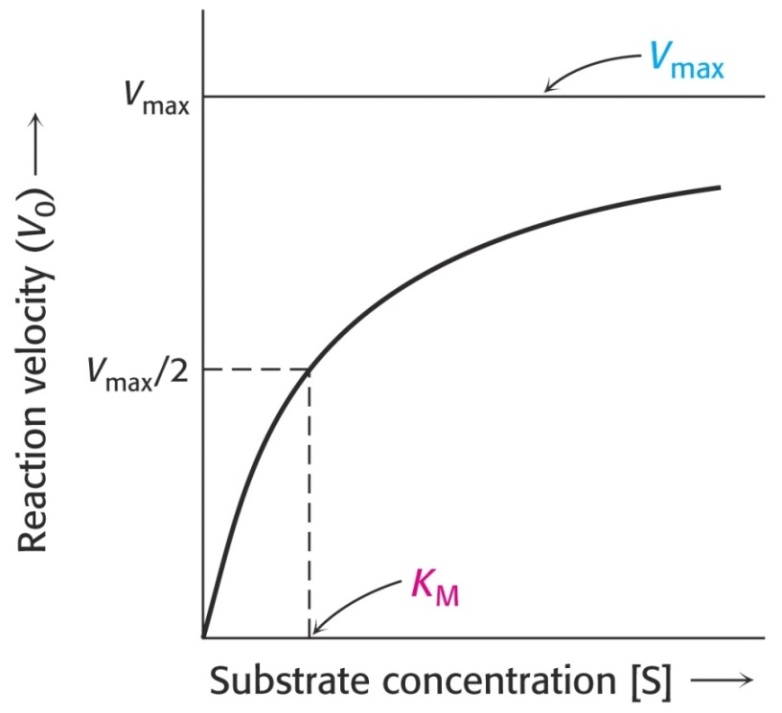 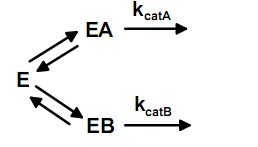 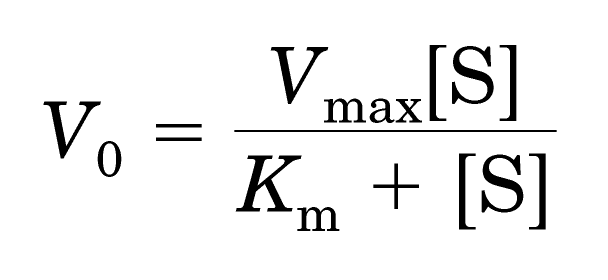 22
Kinetikai állandók meghatározása:
kettős-reciprok (Lineweaver-Burk) ábrázolás
(-)
Adatpontok hibája nem lineáris
 nem Michaelis-Menten kinetika értelmezése
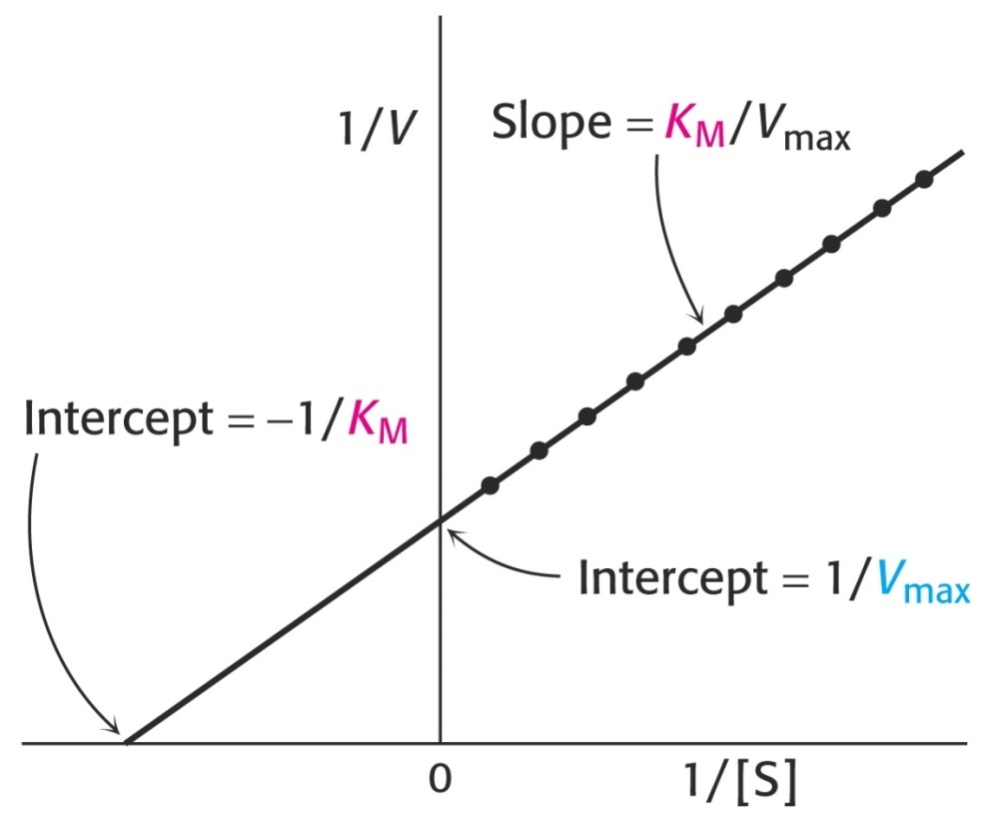 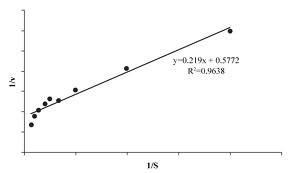 (+)
Egyszerű, átlátható,
Könnyen számítható paraméterek.
A reciprok ábrázolás felnagyítja a hibát
23
Hibanövekedés kikerülése: Eadie-Hofstee ábrázolás
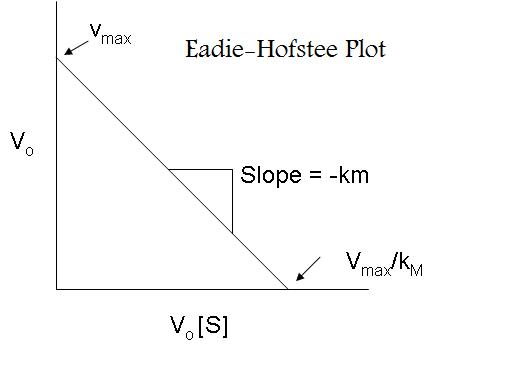 V / [S]
o
Megbízható kinetikai paraméterek nyerése:
v/[S] görbe regressziós függvénnyel illesztése
24
[Speaker Notes: Mérés reprodukálása
Jelenség több független méréssel alátámasztása]
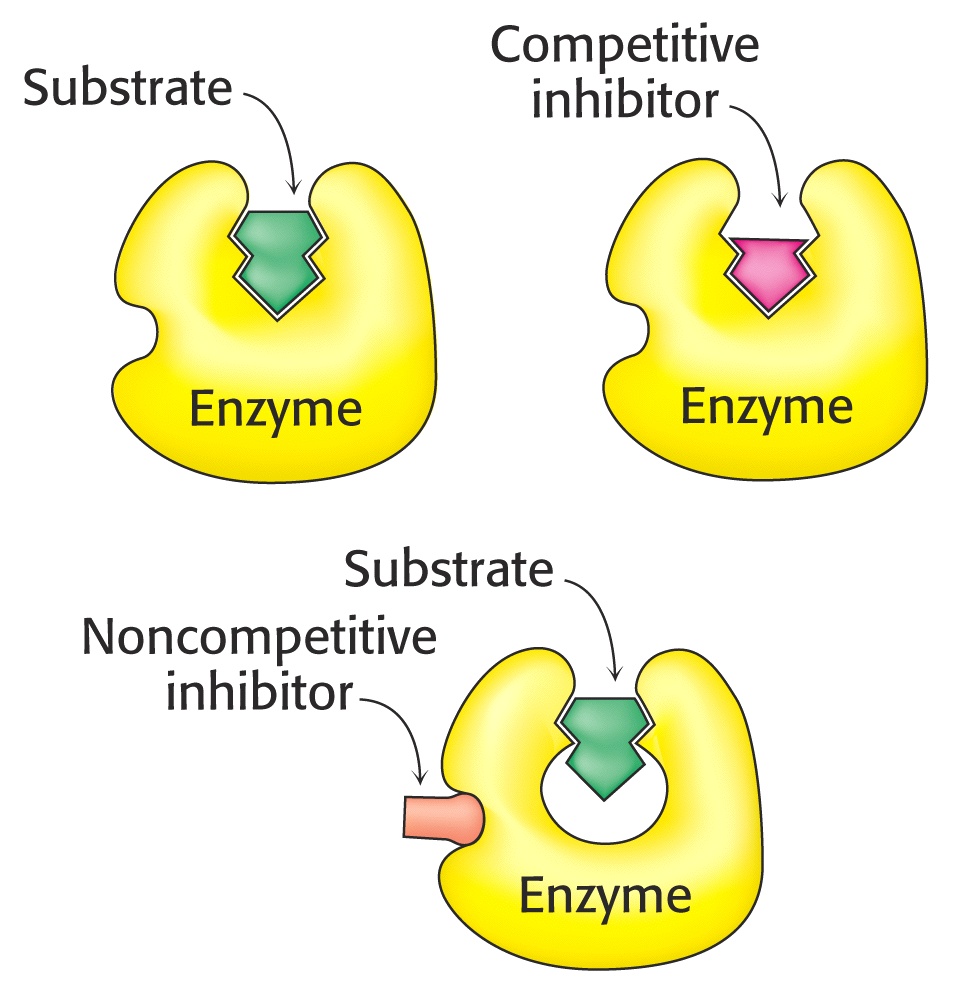 kompetitív inhibitor
szubsztrát
szubsztrát
nem-kompetitív inhibitor
ENZIMGÁTLÁSOK

reverzibilis
kompetitív
ES v. EI
nem kompetitív
ESI
kevert (“is-is”)
unkompetitív
25
Kompetitív gátlás: versengés a kötőhelyen
KMapp növekszik, Vmax változatlan
KI = [E][I]/[EI]
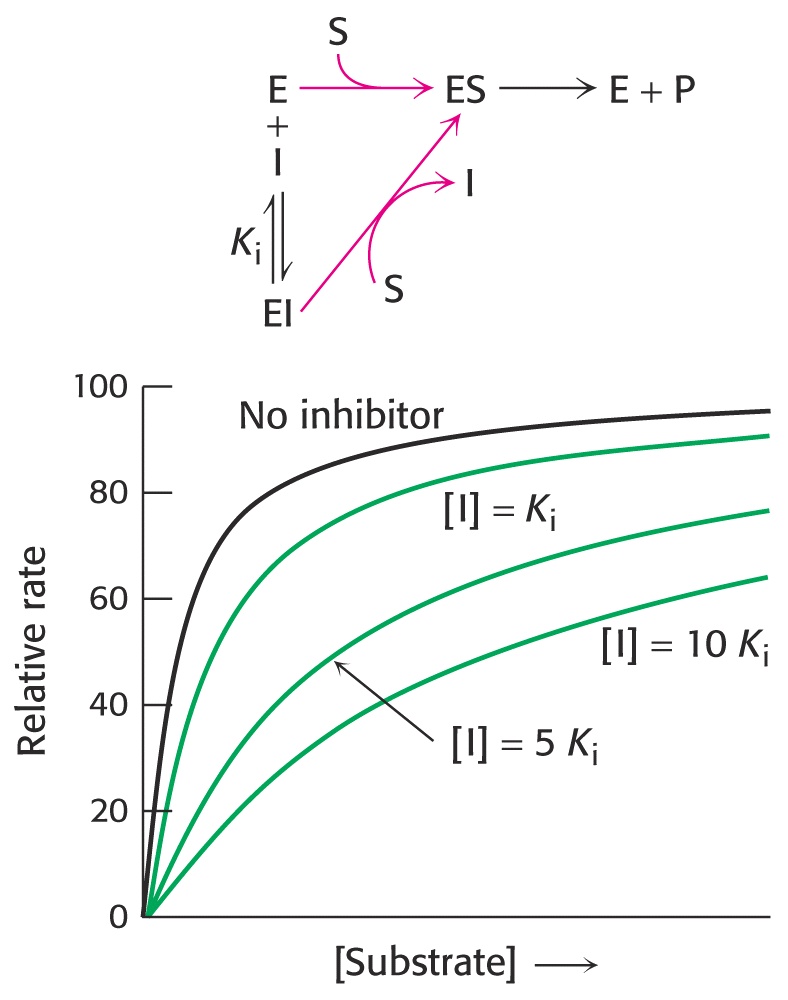 KMapp = KM(1+[I]/KI)
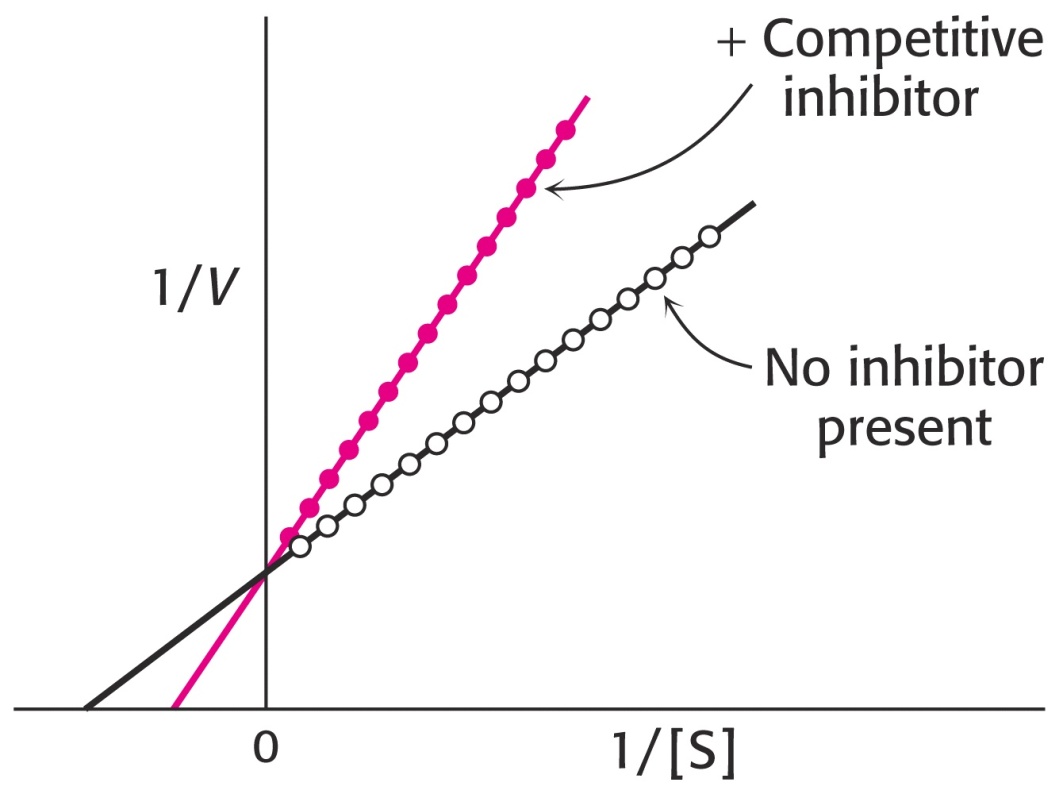 26
Nem-kompetitív gátlás
Vmax csökken, KM nem változik
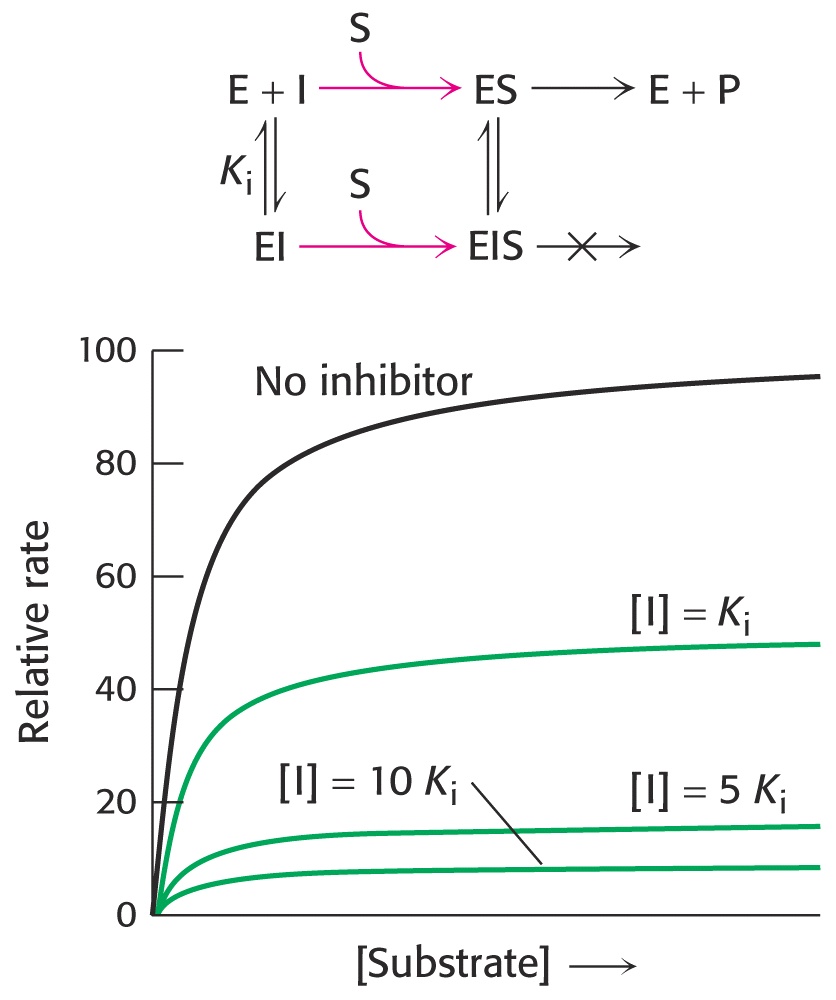 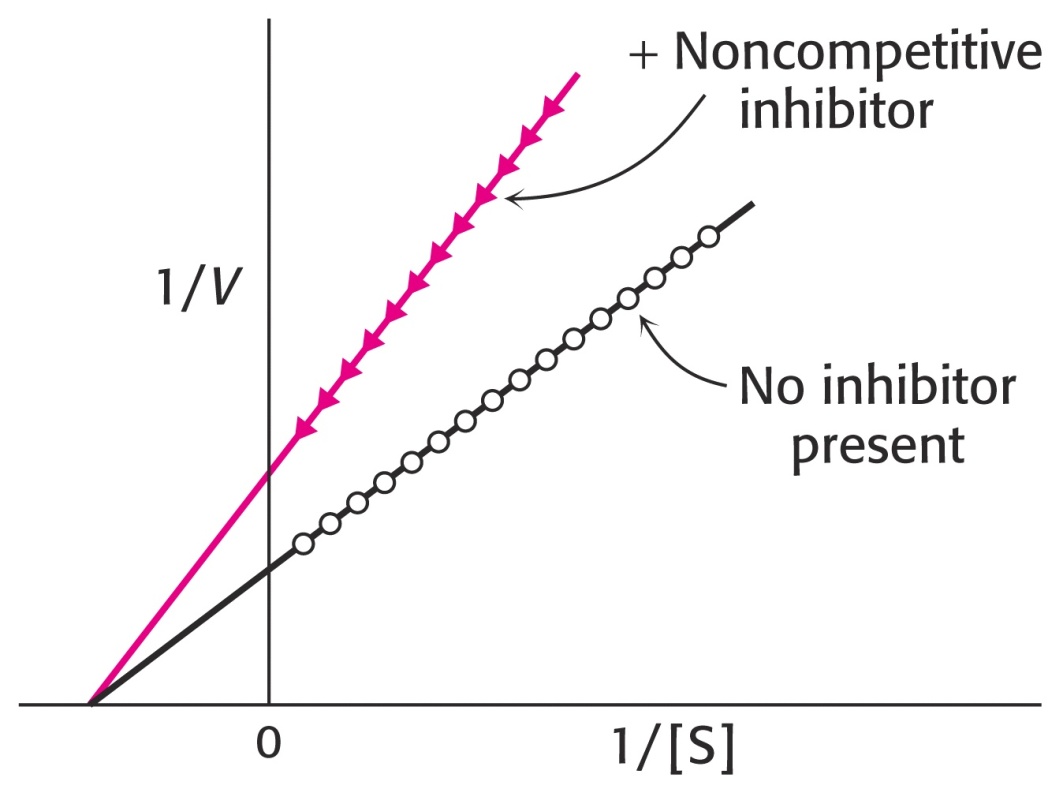 27
Unkompetitív  „enzimszubsztrát” inhibíció
Specifikus kötődés az ES komplexhez
Vmax és KM is csökken
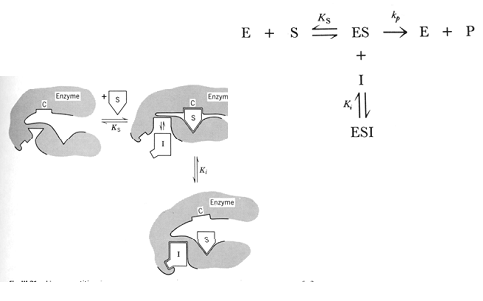 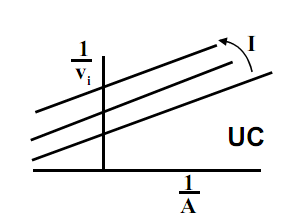 28
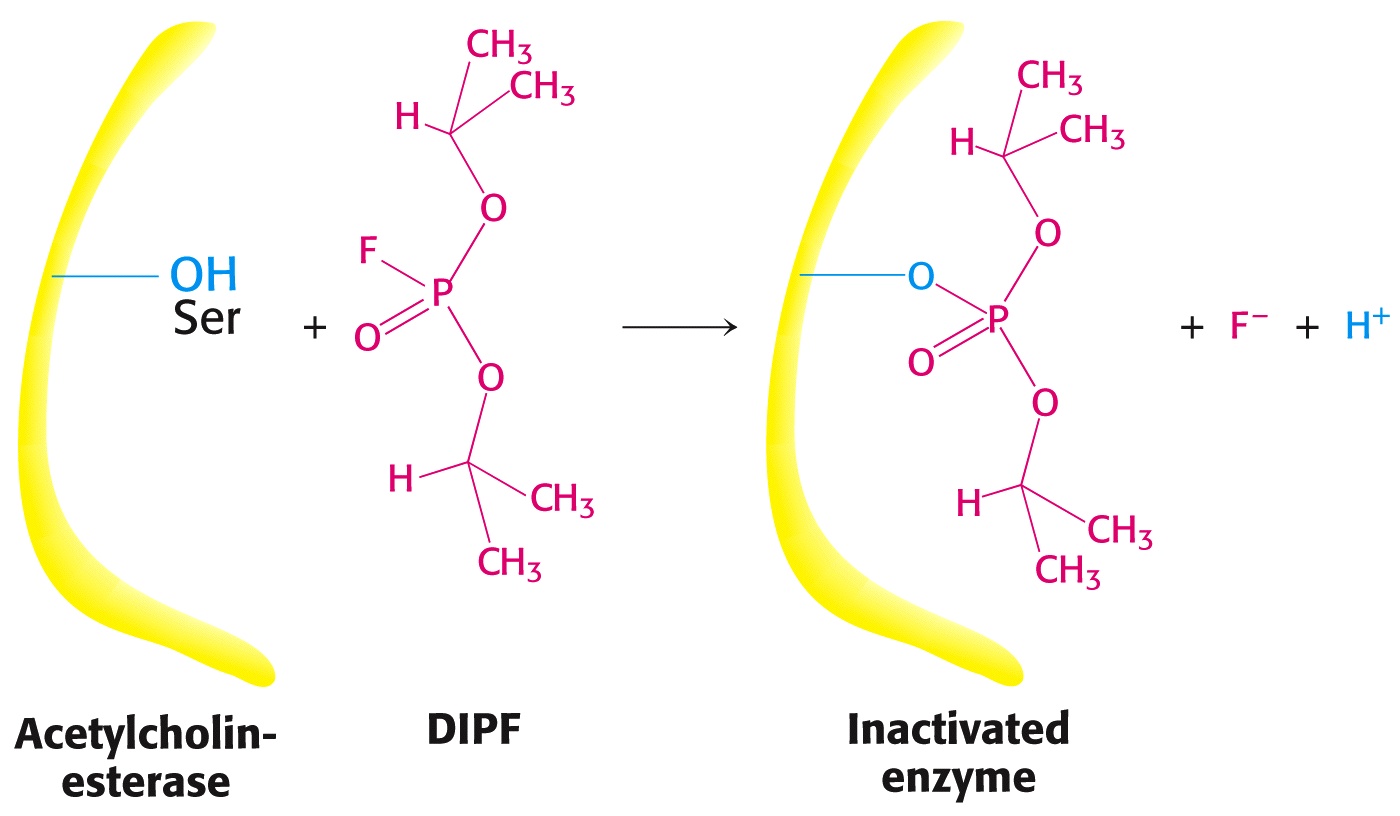 DFP
inaktív enzim
acetilkolin-észteráz; 
Ser-proteázok
Irreverzibilis gátlószerek (ált. kovalens kötés)
oldallánc specifikus reagensek
Ser + organofoszfátok:  diizopropil-fluorofoszfát (DFP), szarin és tabun (ideggázok), parathion (inszekticid)
29
Kooperativitás
Kooperativitás:
Ligand bekötése befolyásolja a következő ligand kötését az aktív helyen
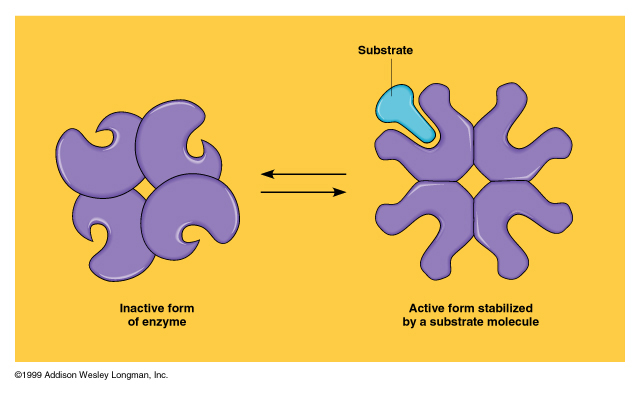 Pozitív/negatív kooperativitás
Könnyebb/nehezebb második ligand kötődés
Homotróp/heterotróp kooperatív hatás
Azonos/más második ligand kötését befolyásolja
30
Szubsztrátkötés negatív kooperativitása
A glicerol-3-foszfát  citidililtranszferáz  homodimer enzim
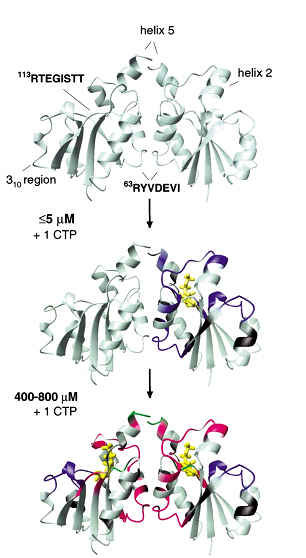 Titrálás a két szubsztráttal (CTP, G-3P)
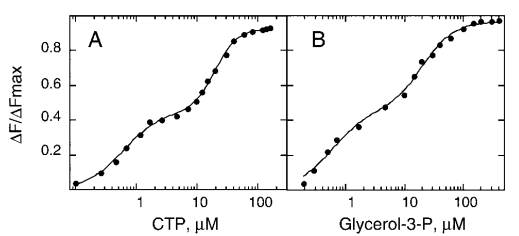 Relatív floureszcencia
CTP
második szubsztrát kötődése 
csupán magas [L]  esetén
CTP
CTP
Homotróp kooperatív hatás „1.” CTP-> „2.” CTP
Heterotróp kooperatív hatás lenne „1.” CTP-> „2.” G-3P
Stevens Nat Struct Biol. 2001
Sanker J Biol. Chem. 2001
31
[Speaker Notes: csupán telítési [L] koncentrációk esetén
Működik a dimer mindkét katalitikus centruma]
Allosztéria		görög, „más hely”
Allosztérikus hatás:

Egy effektor (nem aktív hely) kötőhelyhez koordinálódó ligandum kötődése
 befolyásolja egy következő ligandum 
kötődését vagy átalakításának katalízisét

allosztérikus modulátorok típusai:

Homotróp:  saját ligand
Heterotróp: nem saját ligand

Alloszterikus modulátorok típusai:

Pozitív: aktivátor molekula
Negatív: inhibitor molekula
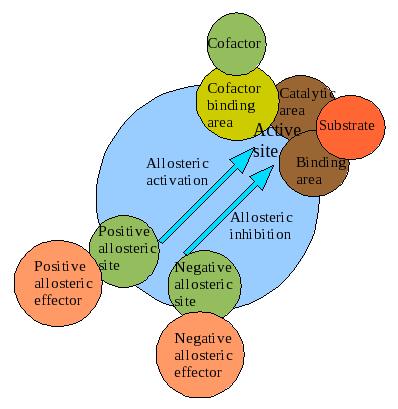 32
[Speaker Notes: Homotróp:  szabályzó molekula az enzim saját szubsztrátja
Heterotróp: a szabályzó molekula nem az az enzim saját szubsztrátja
Biológiai példák: enzim, receptor gyógyszermolekulák hatása]
Aspartate transcarbamoylase (ATCase)
Allosztérikusan szabályzott enzim
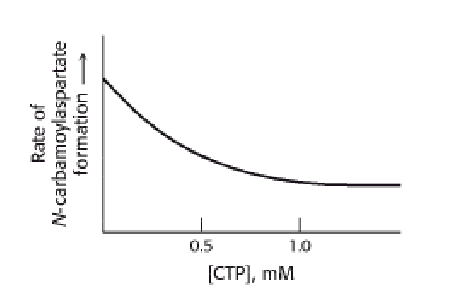 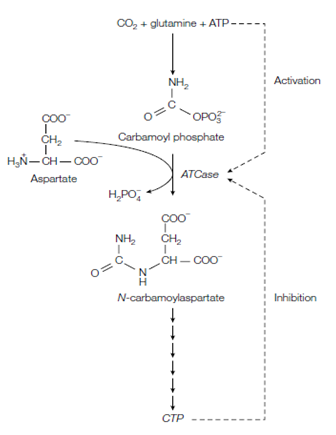 CTP végtermék gátlása:
Feedback inhibíció:
A végtermék a saját szintézisét befolyásolja


A CTP és a saját szubsztrátok 
Szerkezetileg különbözőek:

Allosztérikus CTP kötőhely jelenléte
33
Allosztérikus hatás leírása modellekkel
Együttműködő (“concerted”)
MWC, Monod, Wyman,
Changeux (1965)
b) Szekvenciális
Koshland (1966)
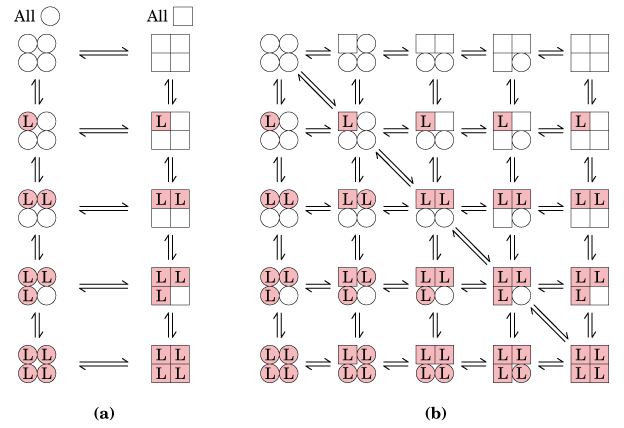 ELMÉLET
SZÉP

GYAKORLATBAN
HOGYAN
KÜLÖNBÖZTETJÜK
MEG EZEKET?
34
[Speaker Notes: EgEgyféle kötött konf.

Szekvenciális: induced fit: a többi köthely affinitása csak kismértékben módosul]
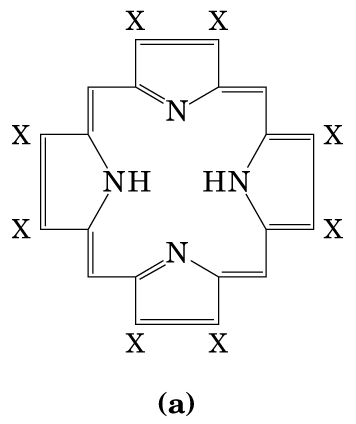 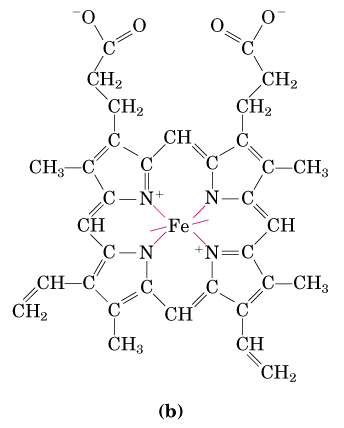 porfirin gyűrű
hem
Molekuláris részletek a 
szabályozás hátterében
Esettanulmány:
MIOGLOBIN ÉS HEMOGLOBIN
Globin család: O2 tárolás (Mb) és szállítás (Hb)
Hem (Fe2+-protoporfirin IX) prosztetikus csoport
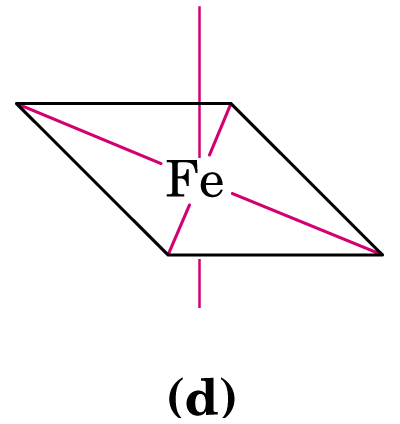 Fe2+   :   hat 
koordinációs hely
35
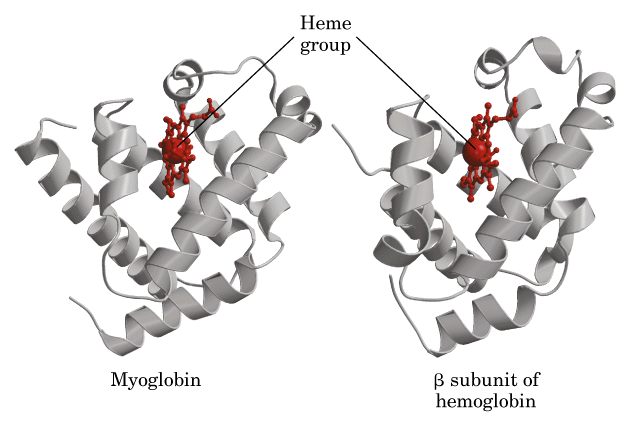 hem
mioglobin (153 a.s.)
hemoglobin -lánc (146 a.s.)
A két fehérje alegységei hasonlóak
36
Monomer
Tetramer (α2β2)
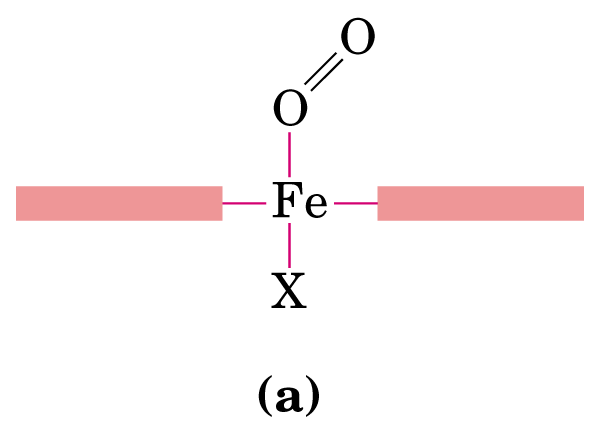 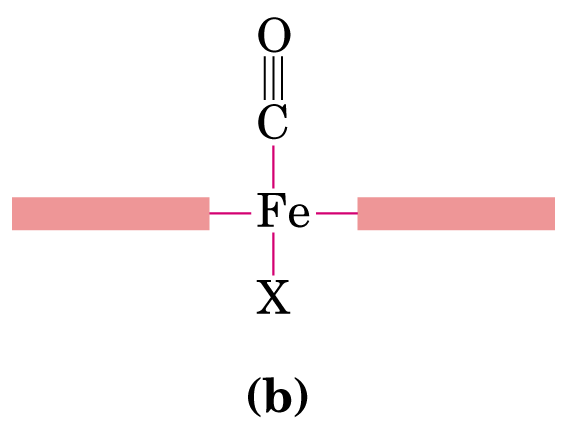 Oxigén kötés a hem prosztetikus csoportnál
O2 kötés hidrofób zsebbe – fehérje légzés segítségével
oxigenáció → színváltozás (vénás és artériás vér)
CO, NO mérgezés
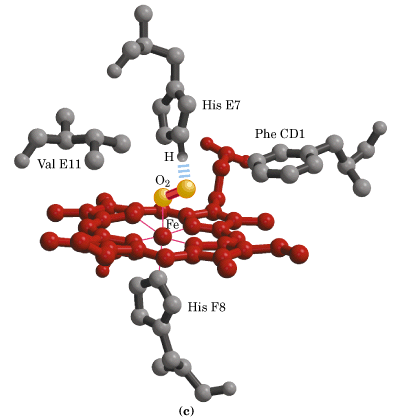 Milyen aminosav?
Milyen aminosav? 
Milyen atom?
37
szövet
4 kPa
13,3 kPa
A hemoglobin (Hb) 
és mioglobin kooperativitása
Mioglobin
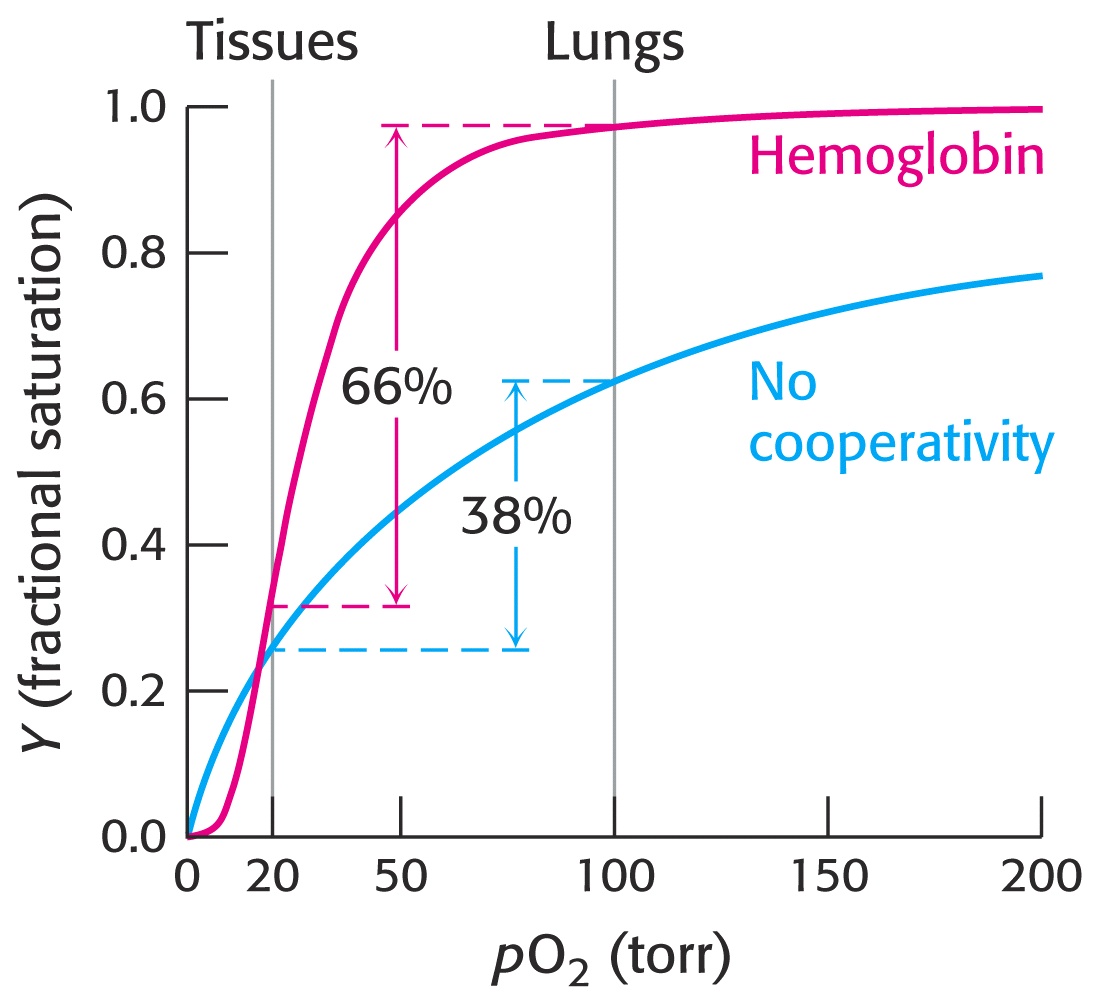 tüdő
Tüdő: 
Oxigén felvétel



Szövetek: 
Oxigén leadás
Y  (telítettség)
Hemoglobin: hatékonyabb O2 szállítás
Mioglobin:  Oxigén tárolásra tökéletesítve
38
A Hb  kooperativitás molekuláris alapja I

Kötőhelyek közötti kommunikáció
O2-kötés → konformációváltozás ( 4° szerkezet)
Fe2+ hem síkba rendeződik (0,4 Å)
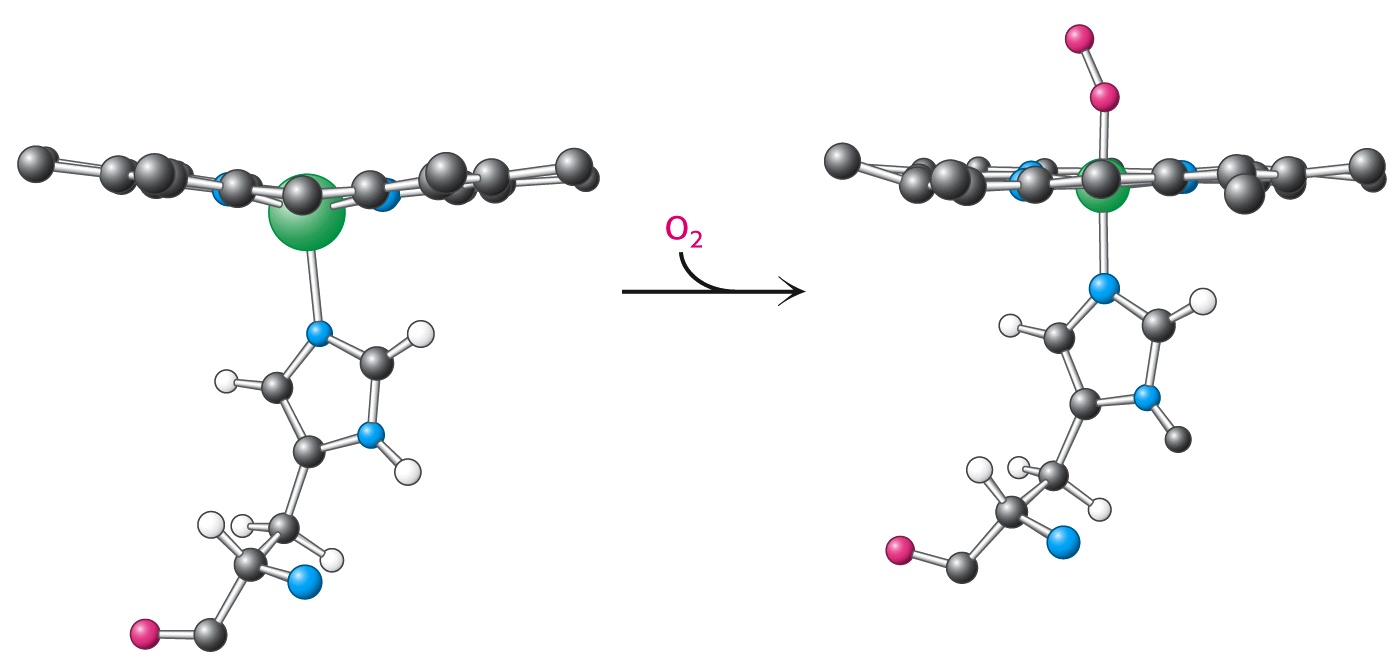 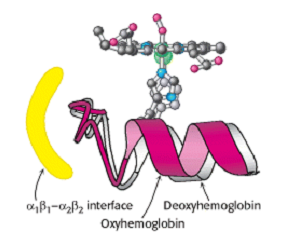 Szerkezeti változás továbbterjedése: koordináló His, majd alfa-hélix
39
[Speaker Notes: A Fe(2+) 6. koordinációs szférájánál történik az O2 kötés.
A Fe2+ kisebb lesz, behúzódik a hem síkjába. 
Az V. (átellenes) koordinációs helyen kötött His követi a mozgását,
Magával húzva az őt tartalmazó a hélixet.
A héliux C term vége érintkezik az oligomer kcsh felülettel, ez teszilehetővé az információ továbbadását, a kooperativitást.]
A Hb  kooperativitás molekuláris alapja II
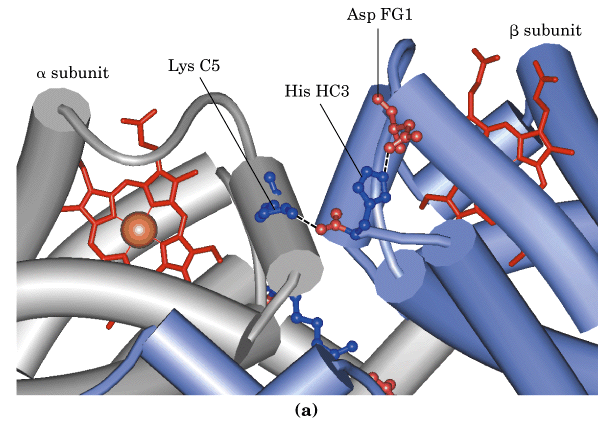 T → R konformációs átmenet (“tense”, “relaxed”)
T: alacsony O2 affinitás; 
     R: magas O2 affinitás
T-állapot:  extra sóhidak stabilizálnak: Lys - Asp
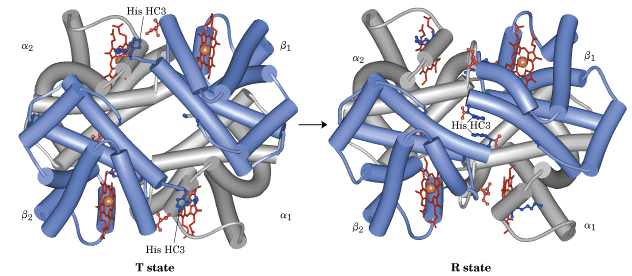 40
15°-os elfordul a  monomer a többiekhez képest
[Speaker Notes: H híd kötések alakulnak]
A Hb oxigénszállítás finomhangolása I
Bohr effektus: pH szerepe 
pH különbség CO2 fokozza az O2 leadást a  szövetekben
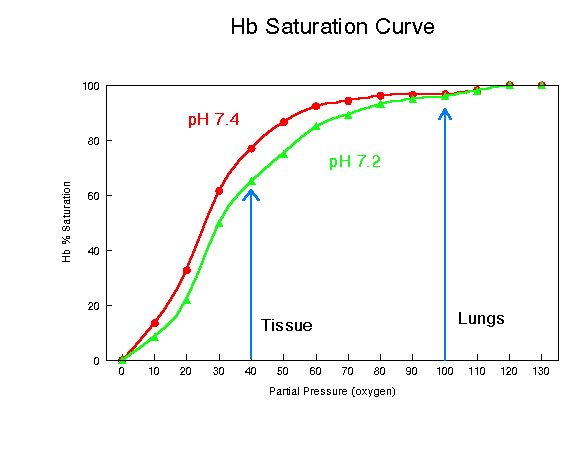 Ez itt egy valódi mérés!
Szignifikáns?
Izommunka szén-dioxidot, protont
 (és tejsavat) termel
 – ez segíti a hemoglobin oxigén leadását.
HHb+ + O2            HbO2 + H+
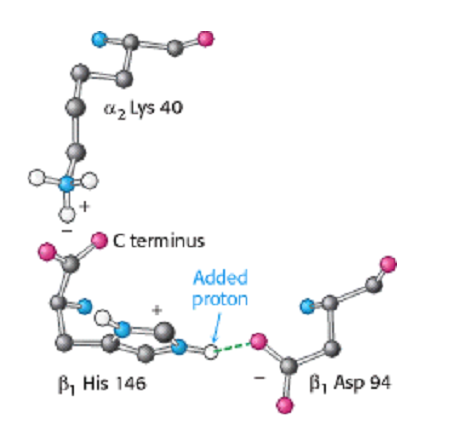 His146 protonált állapotban 
sóhidat képez,
Ezzel stabilizálva a dezoxiHb
konformációt 
Mi is az a „protonált” állapot?
Hogyan is függhet ez a pH-tól?
Egyensúlyok!
41
[Speaker Notes: A görbéről: 
Y tengely Hb O2nel telítettsége az elm maxhoz képest (4 alegység 4*O2)]
A Hb oxigénszállítás finomhangolása II
Bohr effektus: CO2  szerepe
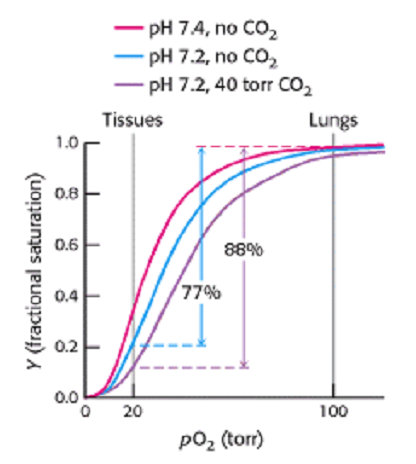 CO2  jelenlét elősegíti  
az O2 leadást a  szövetekben
Semleges/
pozitív
Negatív
 töltés
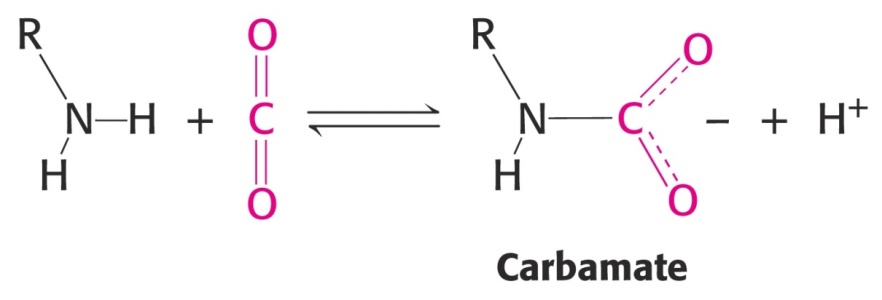 A CO2 a terminális aminocsoportokkal képes reagálni, karbamátot képezve.
42
A Hb oxigénszállítás finomhangolása III
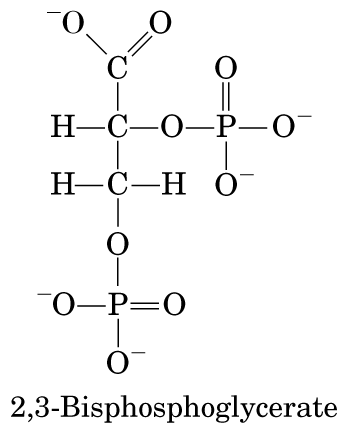 Biszfoszfoglicerát (BPG) szerepe
A BPG stabilizálja a dezoxiHb konformációt, 
gyengítve ezzel az oxigénaffinitást
 és növelve az O2 leadóképességet.
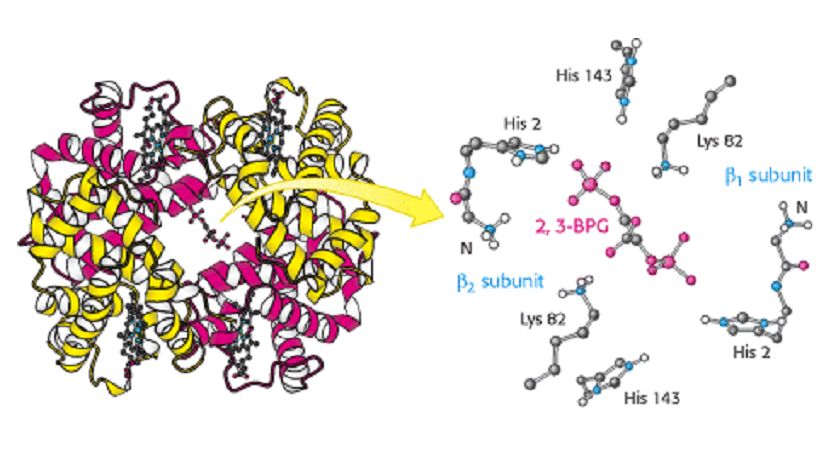 Honnan jön ez a 2,3BPG?
HbBFG + O2          HbO2 + BPG
O2Hb állapotban
 a BPG kötőhely
 eltűnik

Hány darab BPG / hemoglobin?
43
HbBFG
BFG kötőhely
[Speaker Notes: O2 kötés hatására a központi csatorna összeomlik]
A Hb oxigénszállítás finomhangolása IV
Magzati Hb (fHb) oxigénfelvétele
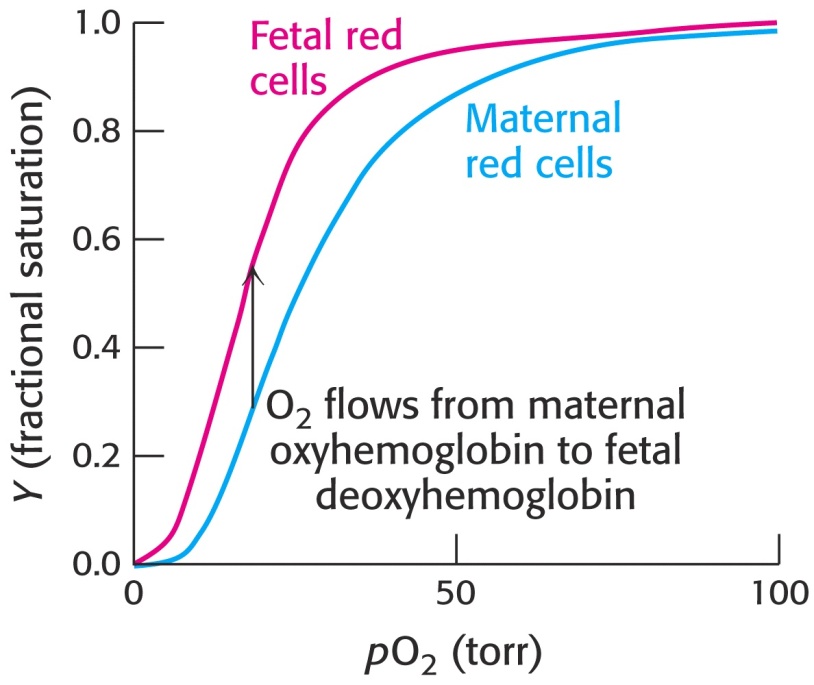 A magzat hatékonyan fel tudja 
venni az O2-t az anyai vérből.
Ser
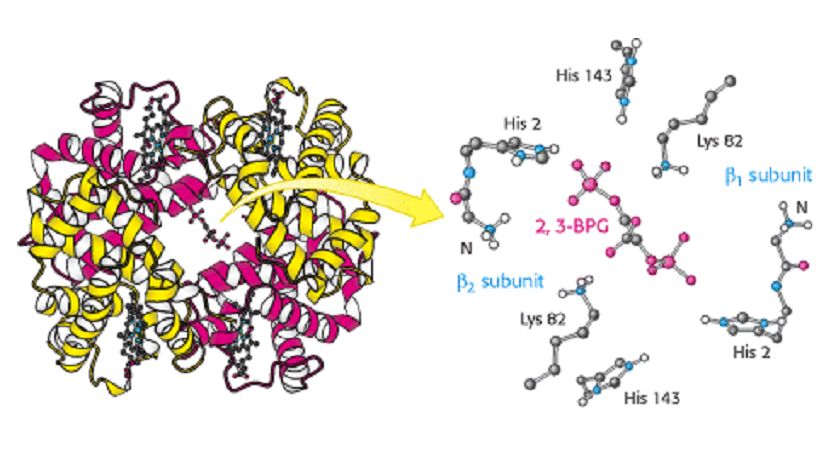 Magzati Hb (22) 
:  His143Ser 
2 + töltéssel kevesebb
 a BPG kötőhelyen 
Kevésbé stabilizált dezoxiHb állapot
Ser
44
[Speaker Notes: fHb: nincs BPG kötő képesség mutáció miatt]
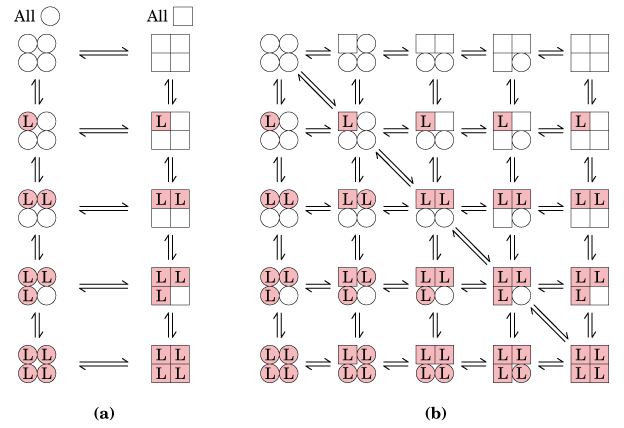 Együttműködő (“concerted”)
MWC, Monod, Wyman,
Changeux (1965)
b) Szekvenciális
Koshland (1966)
Hb alloszterikus  regulációja (összefoglalás)
homotróp effektor: O2  (kooperativitás)
heterotróp effektorok: H+, CO2, BFG
Szigmoid jellegű kötődési görbe (nem Michaelis-hiperbola)
O2 affinitás csökkentése szövetekben (R ® T)
allosztéria modellek: a két tiszta határeset közt van.
45
[Speaker Notes: Az első kötődésével  A többiek affinitása 3*ra nőtt (nem maradt azonos:  Szekvenciális jelleg
E helyett a negyedik is megváltozott (nagy) affinitású:  Koncertikus jelleg]
Összefoglalás
Enzimszintű szabályzási stratégiák


Molekuláris felismerés alapjai:
 másodrendű kölcsönhatások

Ligand kötődési modellek:
 kulcs-zár, induced-fit, konformációs szelekció 

Enzim kinetika: 
Michaelis-Menten modell, kinetikai paraméterek

Reverzibilis, irreverzibilis inhibíció;  feedback inhibíció

 Allosztérikus szabályzás, kooperativitás
	Hemoglobin
46
Ajánlott irodalom:
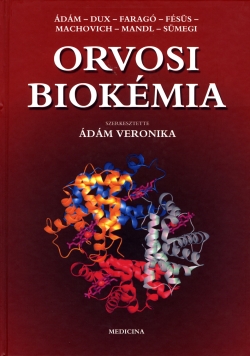 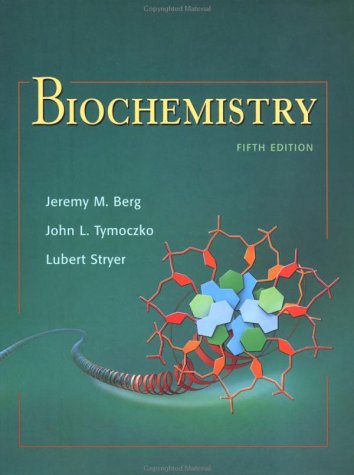 10. fejezet (regulatory strategies)
47